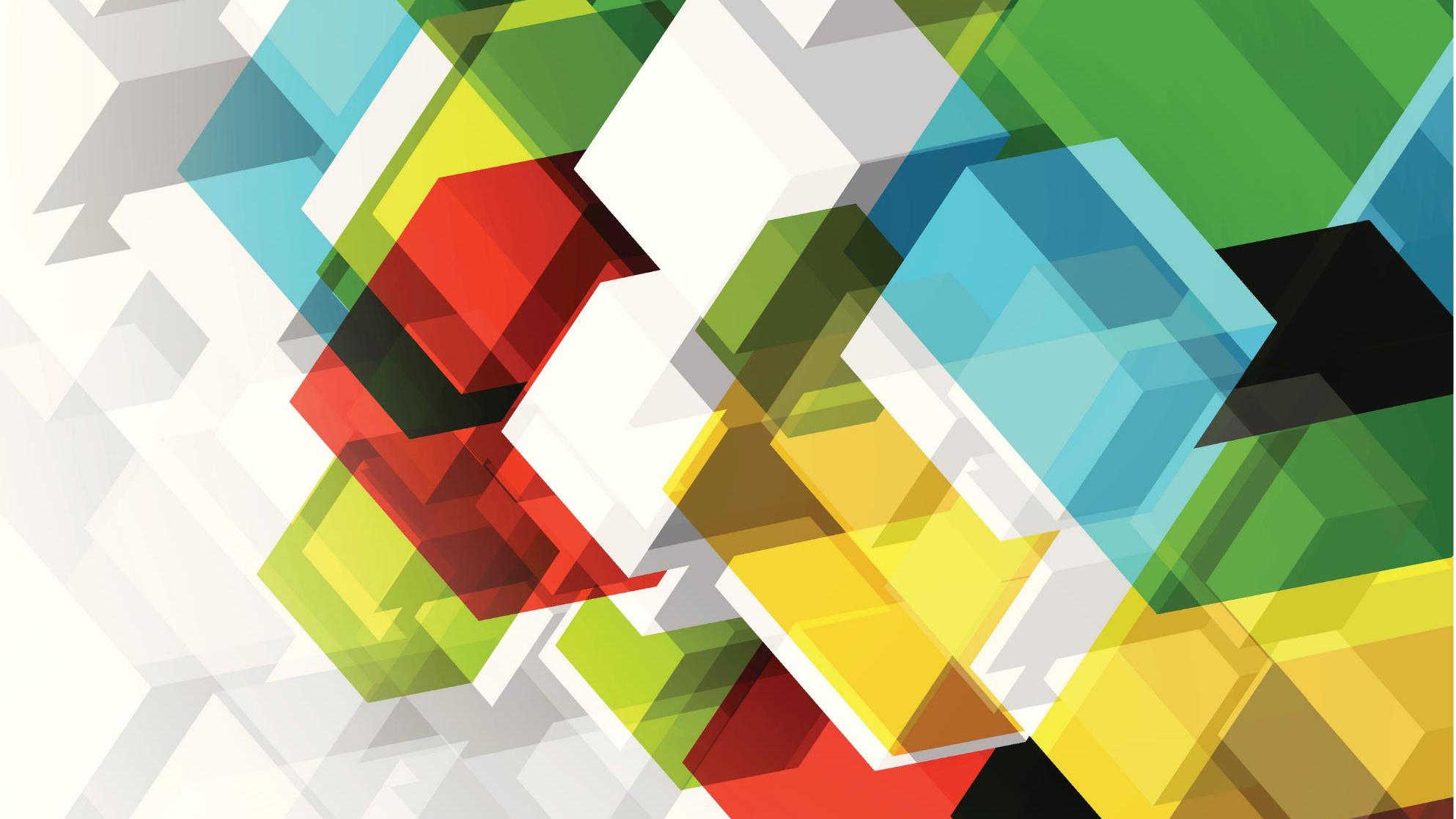 Bringing hope to Behavioral Health
Dr. Karen Kangas
John Tejada
Recovery leadership academy
Dr. Karen Kangas, Director of Recovery & Family Affairs
John Tejada, Manager of Recovery Support Services
The Recovery Leadership Academy
The Hartford HealthCare Behavioral Health Network Recovery Support Specialist Training and Certification Program is an 80-hour course that prepares persons in recovery from a psychiatric or substance use disorder, or family members of people in recovery, to take an exam to become a certified Recovery Support Specialist (RSS).
How We Got Here
Before there was the Recovery Leadership Academy

 Bringing recovery to Hartford HealthCare
With covid, comes a new opporunity
The Recovery Leadership Academy
WITH COVID, COMES A NEW OPPORTUNITY
The Move to Virtual Classrooms

 Expanding the reach to students

 Ability to add guest lecturers

 Creation of modules
MODULE TOPICS
LGBTQIA+ Community
 Co-Occurring Disorders
 History of Mental Health
 Family Dynamics 
 Cultural Awareness
 Legal Advocacy
 Holistic Alternatives In Treatment
Trauma
 Medicated Assisted Treatment
 Motivational Interviewing
 Intentional Peer Support
 Emotional CPR
 Mental Health First Aid
 Veterans Affairs
Creating a new workforce
The Recovery Leadership Academy
CREATING A NEW WORKFORCE
RSS population increasing at Hartford HealthCare

 Employment opportunities for RLA graduates

 RLA graduates joining outside agencies
Moving forward
The Recovery Leadership Academy
MOVING FORWARD
Awarded with HRSA grant

 Creation of internships at Hartford HealthCare

Establishing partnerships with outside agencies & local institutions of higher learning